Programming by Examples
Applications, Algorithms & Ambiguity Resolution
Lecture 1: Applications and DSLs for Synthesis
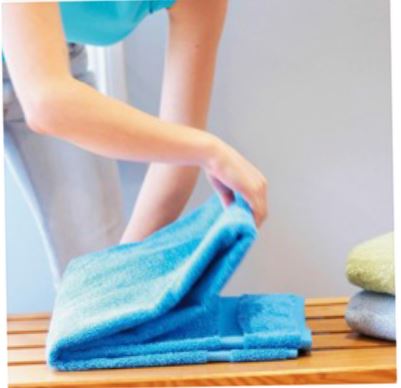 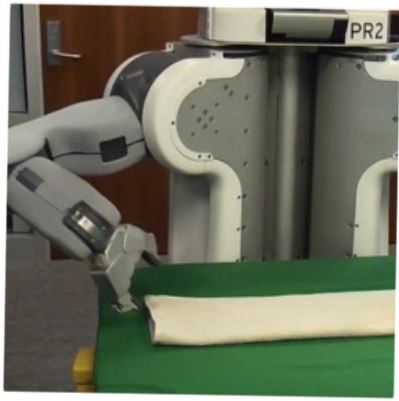 Winter School in Software Engineering 
TRDDC, Pune
Dec 2017
Sumit Gulwani
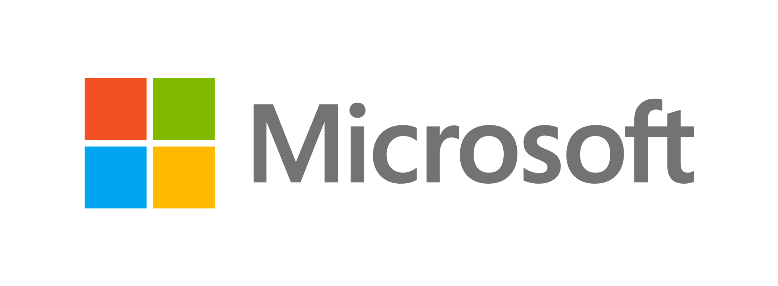 Programming by Examples (PBE)
The task of synthesizing a program in an underlying domain-specific language (DSL) from example-based specification using a search algorithm.


An old problem but enabled today by 
better algorithms & faster machines.


The new programming revolution
Enables 10-100x productivity for programmers.

The new computer user experience
99% users can’t program and struggle with repetitive tasks.
Non-programmers can now create scripts & achieve more.
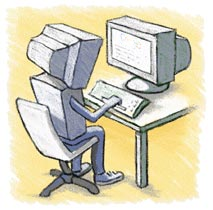 1
Outline
Lecture 1:
Applications
DSLs 

Lecture 2:
Search Algorithm
Ambiguity Resolution
Ranking
User interaction models
Leveraging ML for improving synthesis

Lecture 3: Hands-on session

Lecture 4: Miscellaneous related topics
Programming using Natural Language
Applications in computer-aided Education
The Four Big Bets
2
Excel help forums
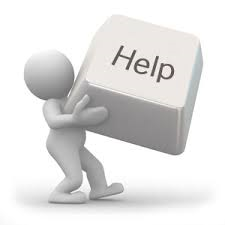 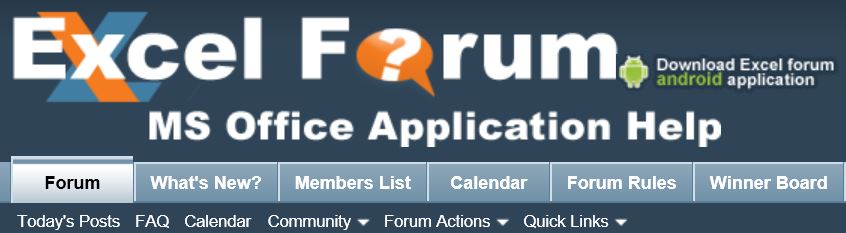 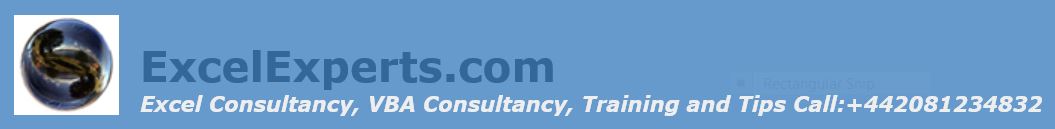 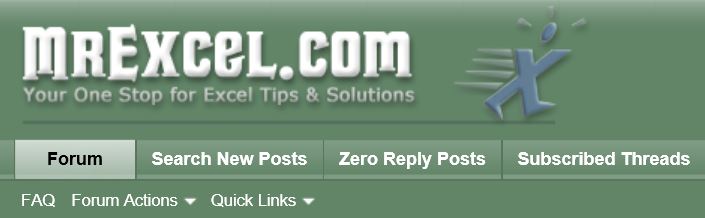 Typical help-forum interaction
300_w30_aniSh_c1_b  w30
300_w5_aniSh_c1_b  w5
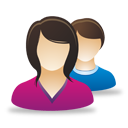 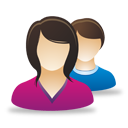 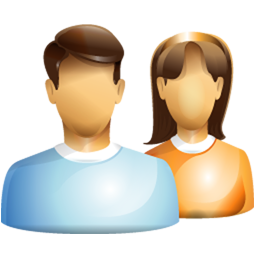 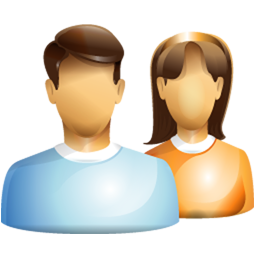 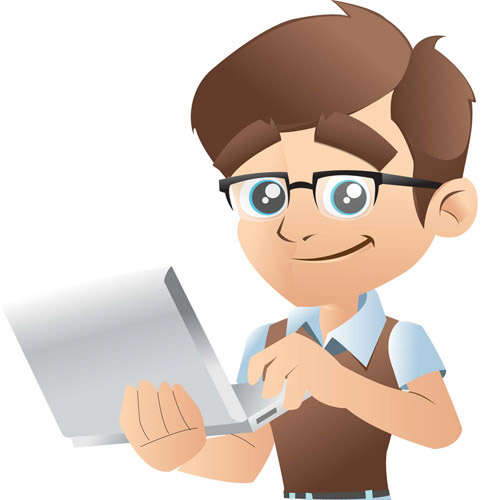 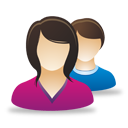 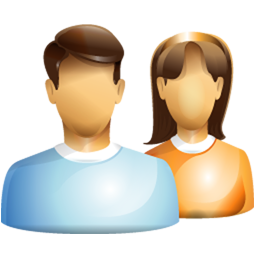 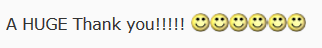 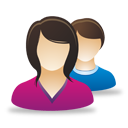 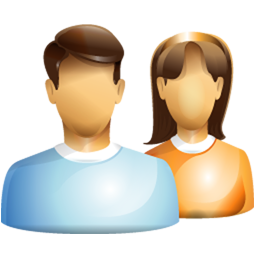 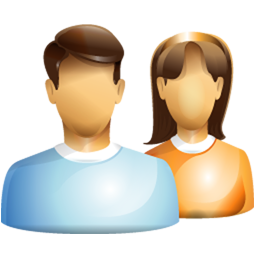 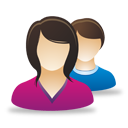 =MID(B1,5,2)
=MID(B1,5,2)
=MID(B1,FIND(“_”,$B:$B)+1, FIND(“_”,REPLACE($B:$B,1,FIND(“_”,$B:$B),””))-1)
Flash Fill (Excel 2013 feature) demo
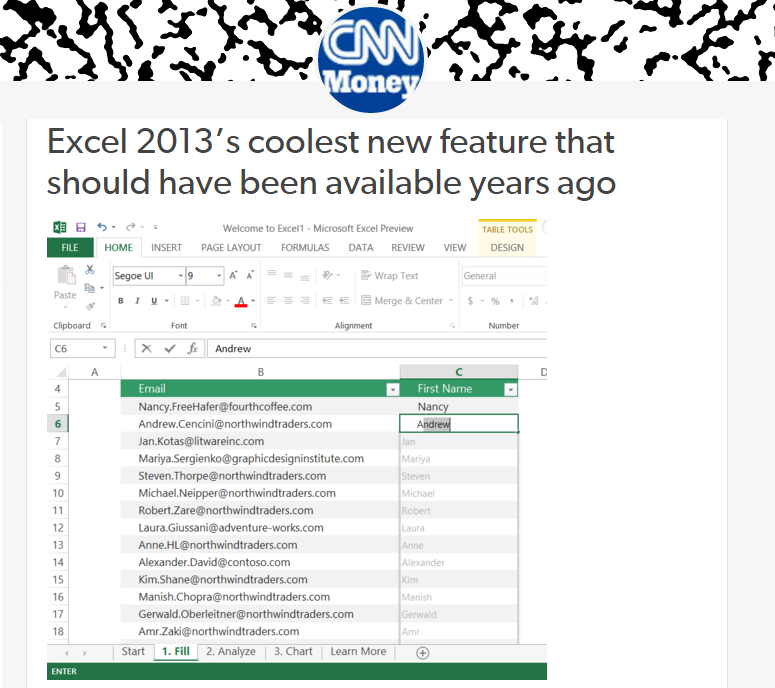 “Automating string processing in spreadsheets using input-output examples”; 
POPL 2011; Sumit Gulwani
Number and DateTime Transformations
Excel/C#:
Python/C: 
Java:
#.00
.2f
#.##
Synthesizing Number Transformations from Input-Output Examples; 
CAV 2012; Singh, Gulwani
6
Lookup Transformations
MarkupRec 
Table
CostRec 
Table
7
Learning Semantic String Transformations from Examples; VLDB 2012; Singh, Gulwani
Data Science Class Assignment
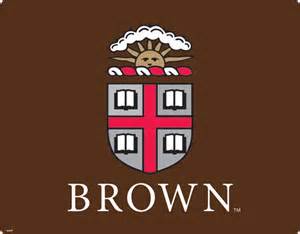 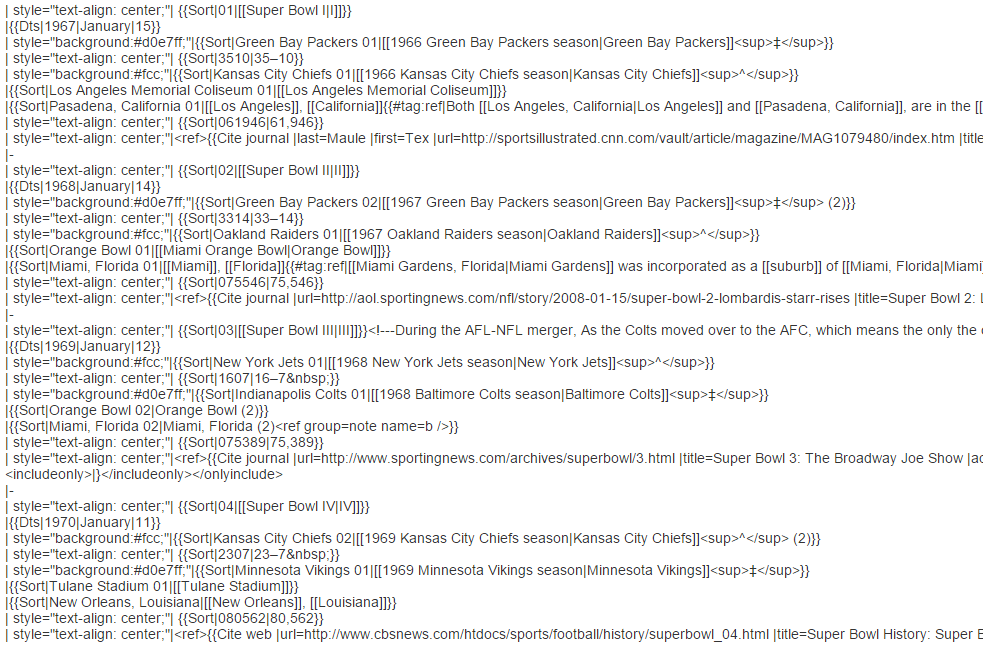 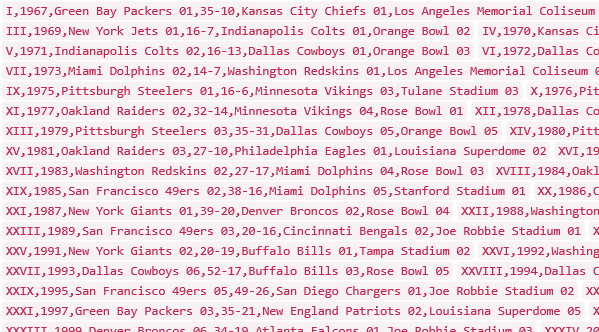 To get Started!
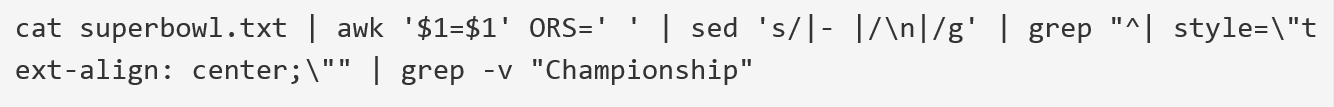 FlashExtract Demo
Ships inside two Microsoft products:
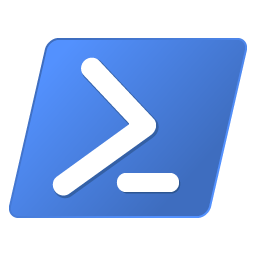 Powershell
ConvertFrom-String cmdlet
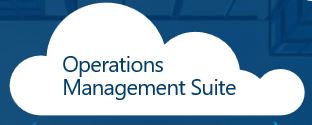 Custom Log, Custom Field
“FlashExtract: A Framework for data extraction by examples”; 
PLDI 2014; Vu Le, Sumit Gulwani
9
FlashExtract
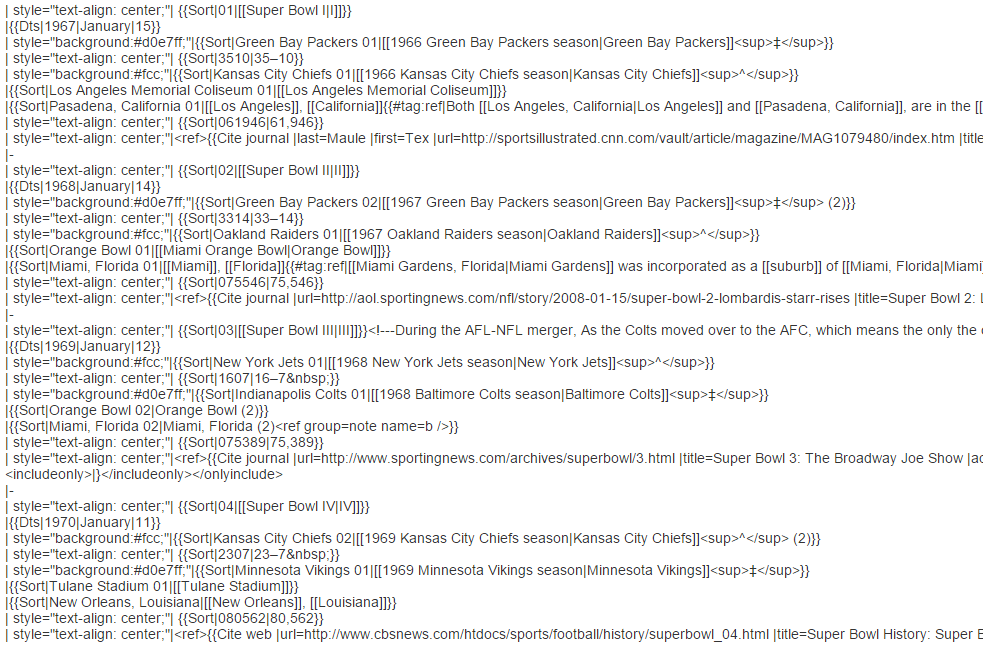 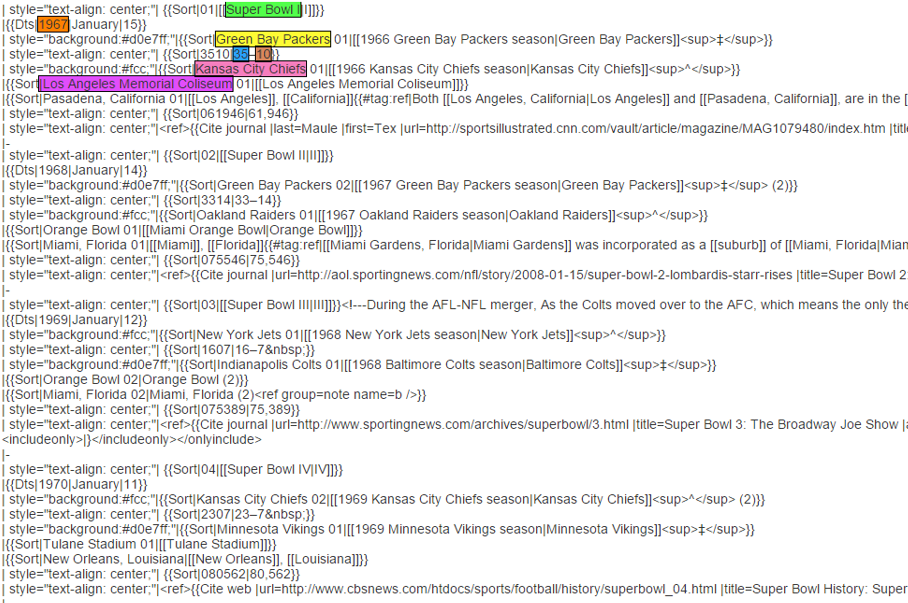 FlashExtract
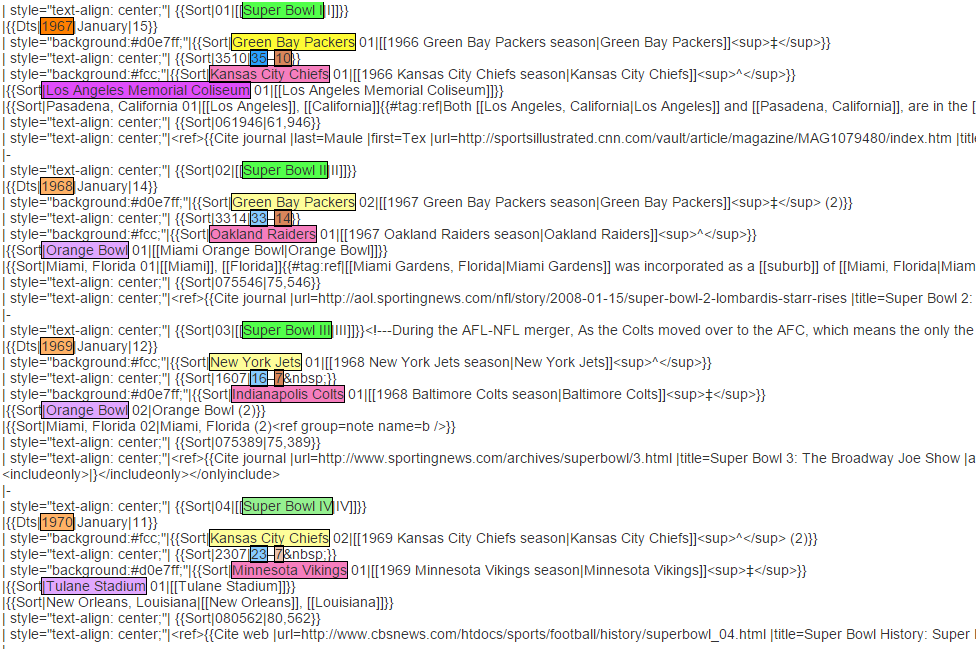 FlashRelate: Table Reshaping by Examples
End goal:
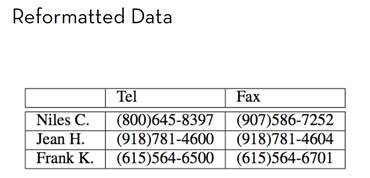 Start with:
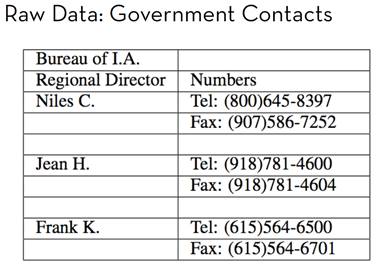 FlashRelate

(from few examples of records in output table)
4. Pivot Number on Type
Trifacta facilitates the transformation through a series of recommended steps
2. Delete Empty Rows
3. Fill Values Down
1. Split on “:” Delimiter
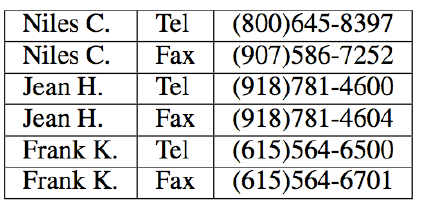 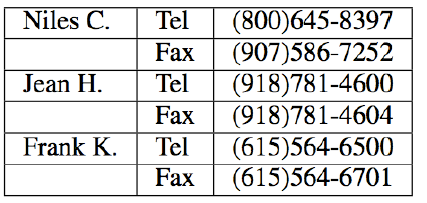 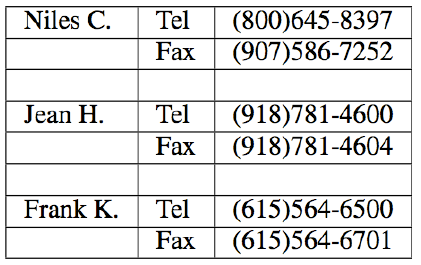 50% Excel spreadsheets (e.g., financial reports) are semi-structured. 
The need to canonicalize similar information across varying formats is huge.
Companies like KPMG, Deloitte can budget millions of dollars each to solve this.
FlashRelate Demo
“FlashRelate: Extracting Relational Data from Semi-Structured Spreadsheets Using Examples”; 
PLDI 2015; Barowy, Gulwani, Hart, Zorn
13
Killer Applications
Transformation
Extraction
Formatting
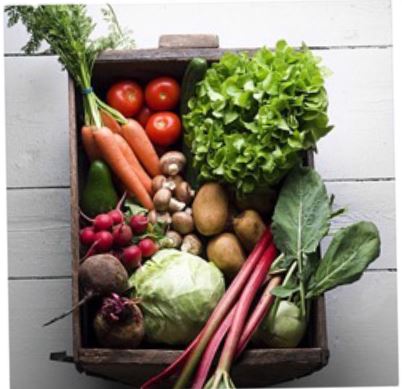 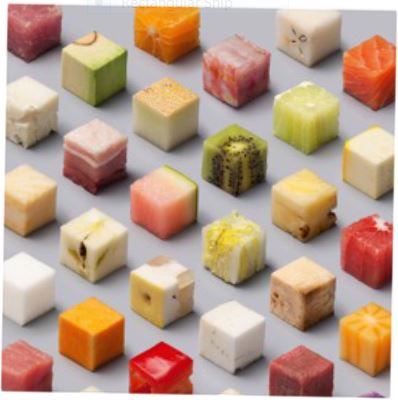 Data scientists spend 80% time wrangling data from raw form to a structured form.
On-prem to cloud
Company 1 to company 2
Old version to new version
Developers spend 40% time in code refactoring in migration
Repetitive API Changes
- while (receiver.CSharpKind() == SyntaxKind.ParenthesizedExpression)
+ while (receiver.IsKind(SyntaxKind.ParenthesizedExpression))
- foreach (var m in modifiers) 
               { if (m.CSharpKind() == modifier) return true; };
+ foreach (var m in modifiers) 
               { if (m.IsKind(modifier)) return true; };
<name>.CSharpKind() == <exp>
<name>.IsKind(<exp>)
Learning Syntactic Program Transformations from Examples
ICSE 2017; Rolim, Soares, Antoni, Polozov, Gulwani, Gheyi, Suzuki, Hartmann
Repetitive Corrections in Student Assignments
def product(n, term):
    total, k = 1, 1
  while k<=n:
-    total = total * k
+	total = total * term(k)
	k = k + 1
  return total
def product(n, term):
    if(n == 1):
        return 1
- return product(n-1, term)*n
+ return product(n-1, term)*term(n)
term(<name>)
<name>
Learning Syntactic Program Transformations from Examples
ICSE 2017; Rolim, Soares, Antoni, Polozov, Gulwani, Gheyi, Suzuki, Hartmann
Programming-by-Examples Architecture
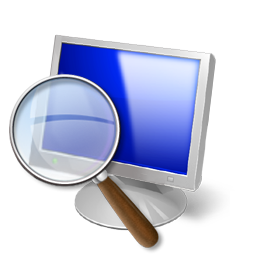 Example-based Intent
Program set 
(a sub-DSL of D)
Program 
Synthesizer
DSL D
17
Domain-specific Language (DSL)
Balanced Expressiveness
Expressive enough to cover wide range of tasks
Restricted enough to enable efficient search
Restricted set of operators 
those with small inverse sets
Restricted syntactic composition of those operators 

Natural computation patterns
Increased user understanding/confidence
Enables selection between programs, editing
18
FlashFill DSL
Concatenate(A, C)
SubStr(X, …)
19
Substring Operator
What is a good choice for … in SubStr(X, …) ?

Regular expression
Not very expressive. Does not take context into account.
For instance: content within parenthesis, second word

Extended regular expression
Too sophisticated for learning and readability. 

Desired computational pattern:
Should involve simple regexes. 
Take context into account.
20
Substring Operator
position expr P  :=
SubStr(X, P, P’)
Pos(X, R1, R2, K)
Kth position in X whose left/right   side matches with R1/R2.
21
Substring Operator
Evaluation of Expr SubStr(x,p,p’) , where p=Pos(x,r1,r2,k) &
                                                                 p’=Pos(x,r1’,r2’,k’)
matches r1’
matches r2’
matches r2
matches r1
p
p’
w
x
22
Substring Operator
SubStr(x, 0, 7)
SubStr(x, -8, -1)
23
Substring Operator
SubStr(X, P, P)

position expr P  := Pos(X, R, R, K) | K
Restriction
let x = X in
                              SubStr(x, P, P)

position expr P  := Pos(x, R, R, K) | K
Modularity
let x = X in
                             let p1 = P[x] in
                             let p2 = P[x] in
                             SubStr(x, p1, p2)

position expr P[y]  := Pos(y, R, R, K) | K
24
Substring Operator
let x = X in
                               let p1 = P[x] in
                               let p2 = P[x] in
                               SubStr(x, p1, p2)

position expr P[y]  := Pos(y, R, R, K) | K
Increased Expressiveness
let x = X in
                               let p1 = P[x] in
                               let p2 = P[x] | p1 + P[Suffix(x,p1)] in
                               SubStr(x, p1, p2)

position expr P[y]  := Pos(y, R, R, K) | K
First 7 chars in 2nd Word:
25
Substring Operator
let x = X in
                 let p1 = P[x] in
                 let p2 = P[x] | p1 + P[Suffix(x,p1)] in
                 SubStr(x, p1, p2)
position expr P[y]  := Pos(y, R, R, K) | K
Increased Expressiveness
let x = X in
               let p1 = P[x] | let p0 = P[x] in (p0 + P[Suffix(s, p0)]) in
               let p2 = P[x] | p1 + P[Suffix(x,p1)] in
               SubStr(x, p1, p2)
position expr P[y]  := Pos(y, R, R, K) | K
2nd word within brackets:
26
FlashExtract DSL
[X]
substr expr S     :=
let x = X in
                                 let p1=P[x] | let p0=P[x] in (p0+P[Suffix(s,p0)]) in
                               let p2 = P[x] | p1 + P[Suffix(x,p1)] in
                               SubStr(x, p1, p2)
position expr P[y]  := Pos(y, R, R, K) | K
27
FlashExtract DSL
[X]
substr expr S     :=
let x = X in SubStr(x, PP[x])
position pair PP[x] := let p1=P[x] | let p0=P[x] in (p0+P[Suffix(s,p0)]) in
                                 let p2 = P[x] | p1 + P[Suffix(x,p1)] in
                                 (p1,p2) 
position expr P[y]  := Pos(y, R, R, K) | K
28
FlashExtract DSL
29
FlashRelate DSL
30
Table Re-formatting
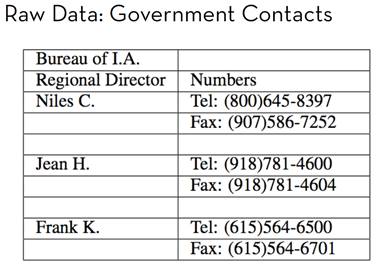 Input: Semi-structured spreadsheet
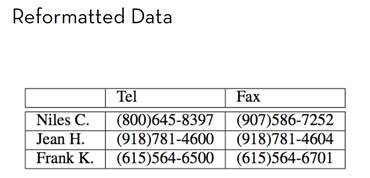 Output: Relational table
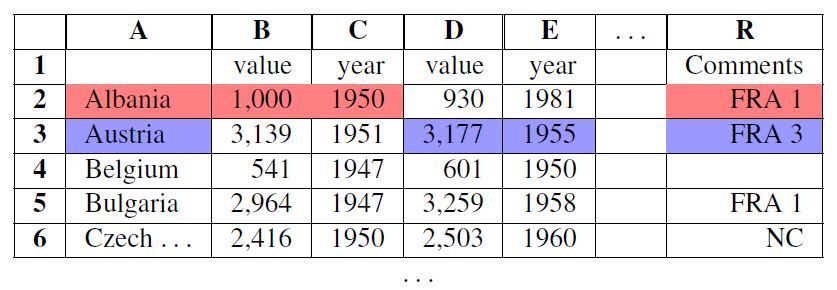 Table Re-formatting
Input: Semi-structured spreadsheet
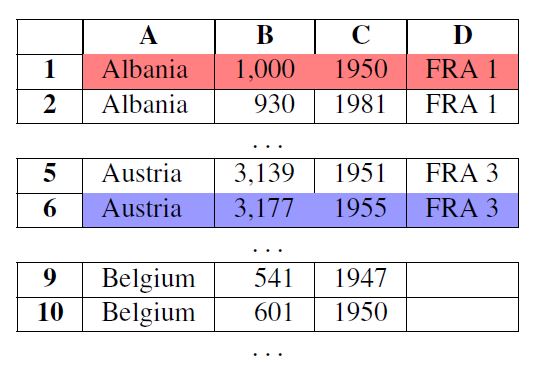 Output: Relational table
FlashRelate DSL
33
Summary: Design of DSLs for Synthesis
Balanced Expressiveness
Expressive enough to cover wide range of tasks
Build out iteratively from a simple core.
Restricted enough to enable efficient search
Use “let” construct for syntactic restrictions.

Natural computation patterns
Use function definitions for reusability.
34
Programming-by-Examples Architecture
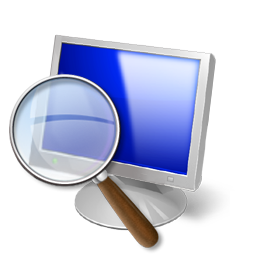 Example-based Intent
Program set 
(a sub-DSL of D)
Program 
Synthesizer
DSL D
35